Angles and Shape:
To understand acute and obtuse angles

Main Independent Activity
Miss Brinkworth
‹#›
Part A

Q1 - Are these
angles acute,
obtuse or
right-angle
A =
B =
C =
D = 

Q2
Find the
obtuse angle 
here
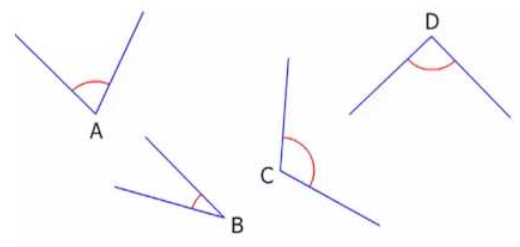 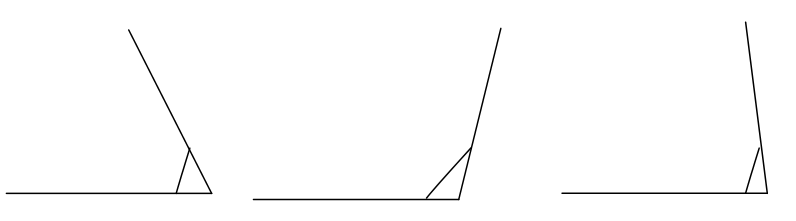 ‹#›
Part B
Look at these shapes and decide what each of the different angles are (acute, obtuse or right-angle)
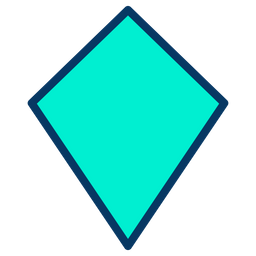 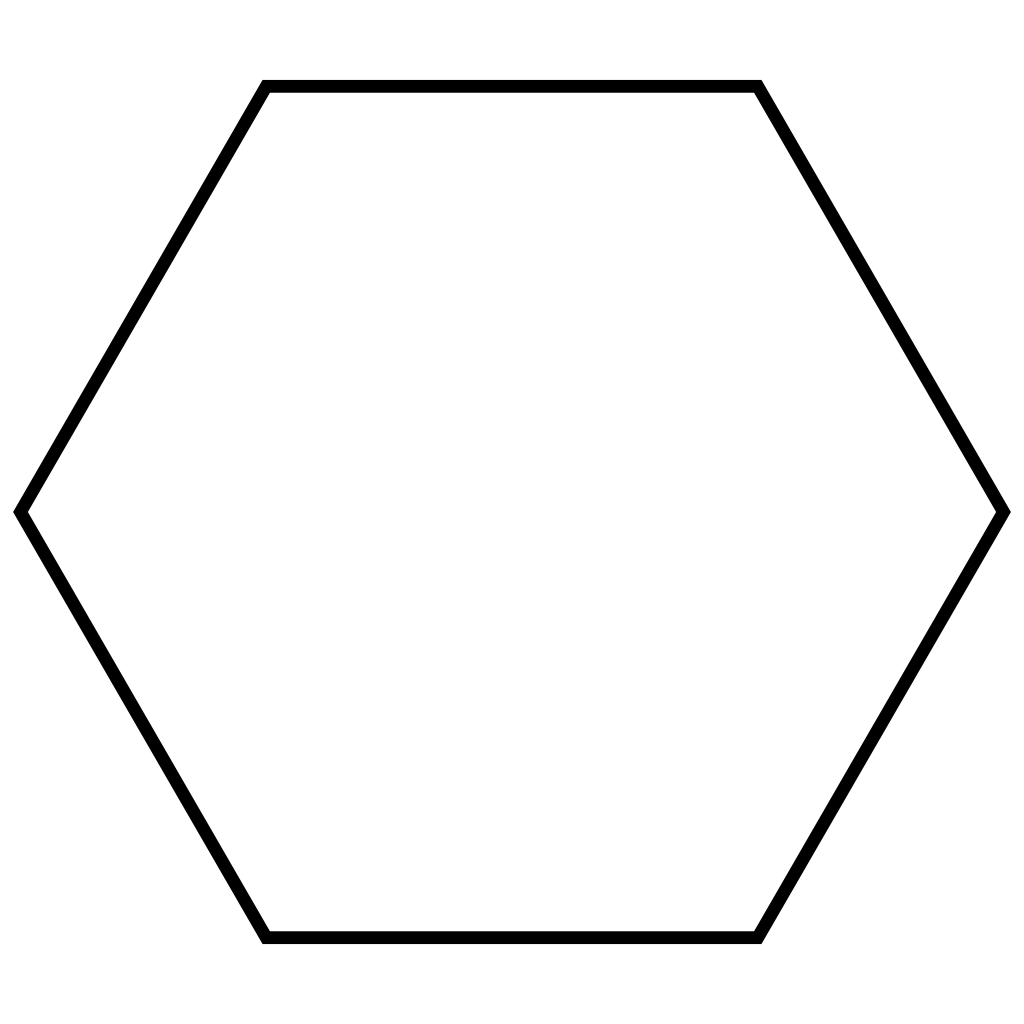 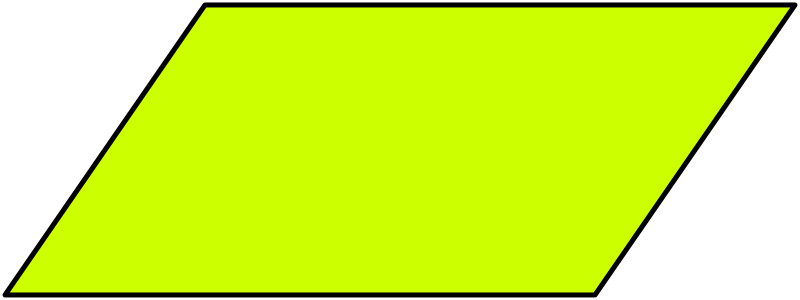 Challenge - Can you draw a shape which has an acute angle, an obtuse angle and a right angle?
‹#›